Contribution Analysis
A Brief Introduction
IRISS & CONTRIBUTION ANALYSIS
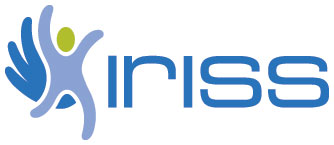 In complex systems …
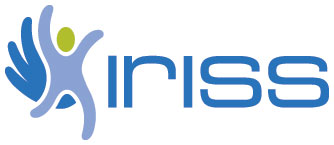 What is our contribution?
IRISS’ outcomes
Embed a culture of collaboration, open to new ideas

Ensure everyone has the knowledge, tools and skills to effectively use evidence and innovate

Place people at the center of the design of services and support
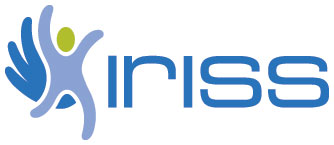 But how can we know?
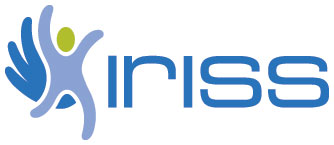 CA gives us a pathway
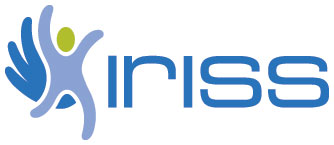 And six steps to follow
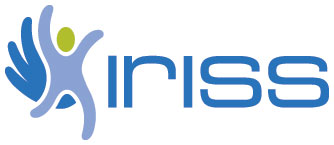 CA = Six steps
Define the issue and create a cause/effect question
Develop a theory of change/logic model and the risks to its success
Generate evidence
Write a ‘contribution story’ 
Test the story and collect more evidence
Revise strengthen and share
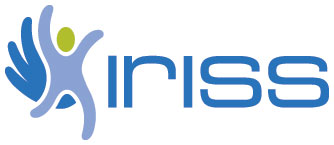 Our approach to CA
We use a set of tools
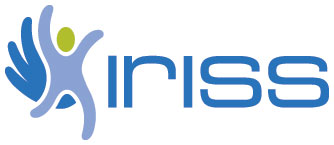 Collaboration
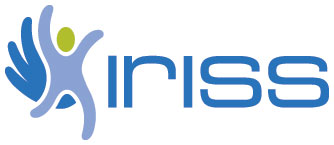 Logic models
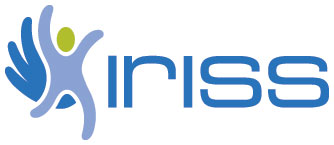 interviews
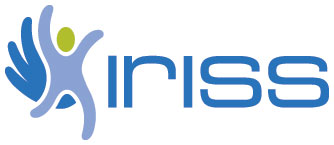 Including the risks!
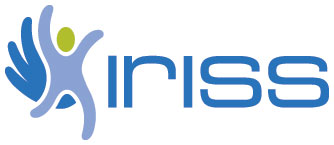 Create some discussion
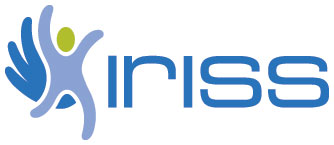 To test out our narrative
To make something is closer to a …
Summary: CONTRIBUTION ANALYSIS
Uses “logical argumentation” to understand the links between resources and outcomes
Part of a family of theory-based approaches to evaluation
Uses a pragmatic, six-step, process of tracking the journey from inputs to outcomes
Focused on impact and the mechanisms that support it
Drills down into engagement, reach and reaction – necessary elements of the ‘impact journey’ for knowledge and innovation intermediaries
MORE INFORMATION
IRISS Evaluation Report available at: http://www.iriss.org.uk/resources/exploring-downstream

Resources on our blog: http://blogs.iriss.org.uk/contribution/resources/

Outcomes chains from NHS Health Scotland: http://www.healthscotland.com/scotlands-health/evaluation/support/index.aspx

CRFR at the University of Edinburgh and Contribution Analysis http://www.crfr.ac.uk/crfr-co-director-sarah-morton-discusses-contribution-analysis/
PHOTO CREDITS
ball of spark from evan 
bamboo complexity from taufuuu
blue tunnel from fontos von carlos
pathway from davi ozolin
upstairs from josef stuefer
construction from learn from build more
the right tool from emily
risk from carnagenyc
test from dave bleasdale
story from duncan c
true story from ncindc